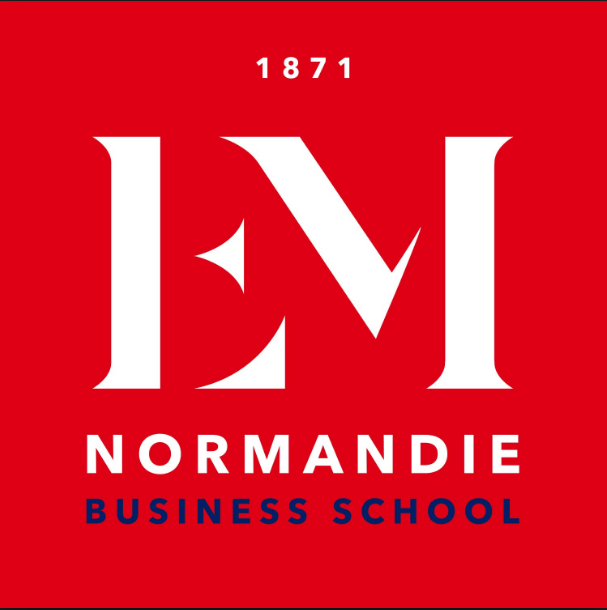 École de Management de Normandie
Le Havre
Eine Vorstellung von Alessa Rickert
Le Havre – Die Stadt
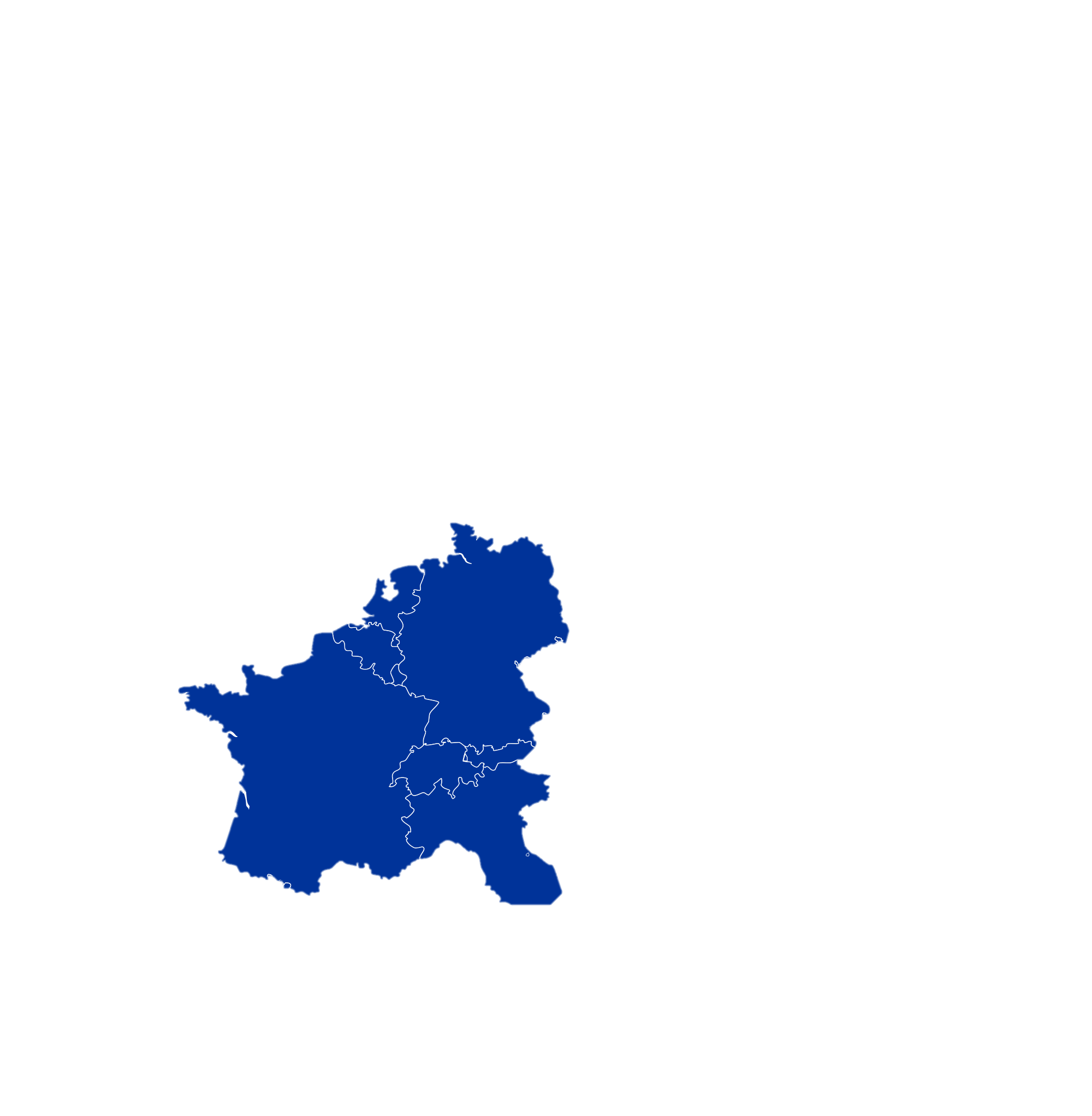 “From laughing stock to hipster heaven”
The Independent
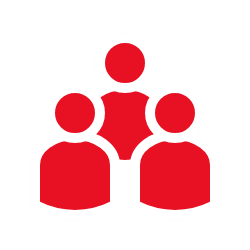 193.000 Einwohner    	 557.464  Bremen
UNESCO Welterbe seit 2005
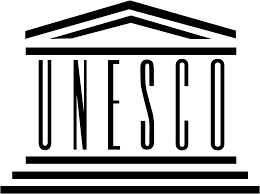 Normandie, Hafenstadt, Kieselstrand, Zweiter Weltkrieg, Stahlbetonarchitektur, Kunst
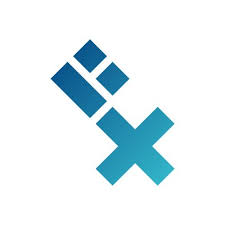 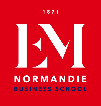 Le Havre – Die Anreise
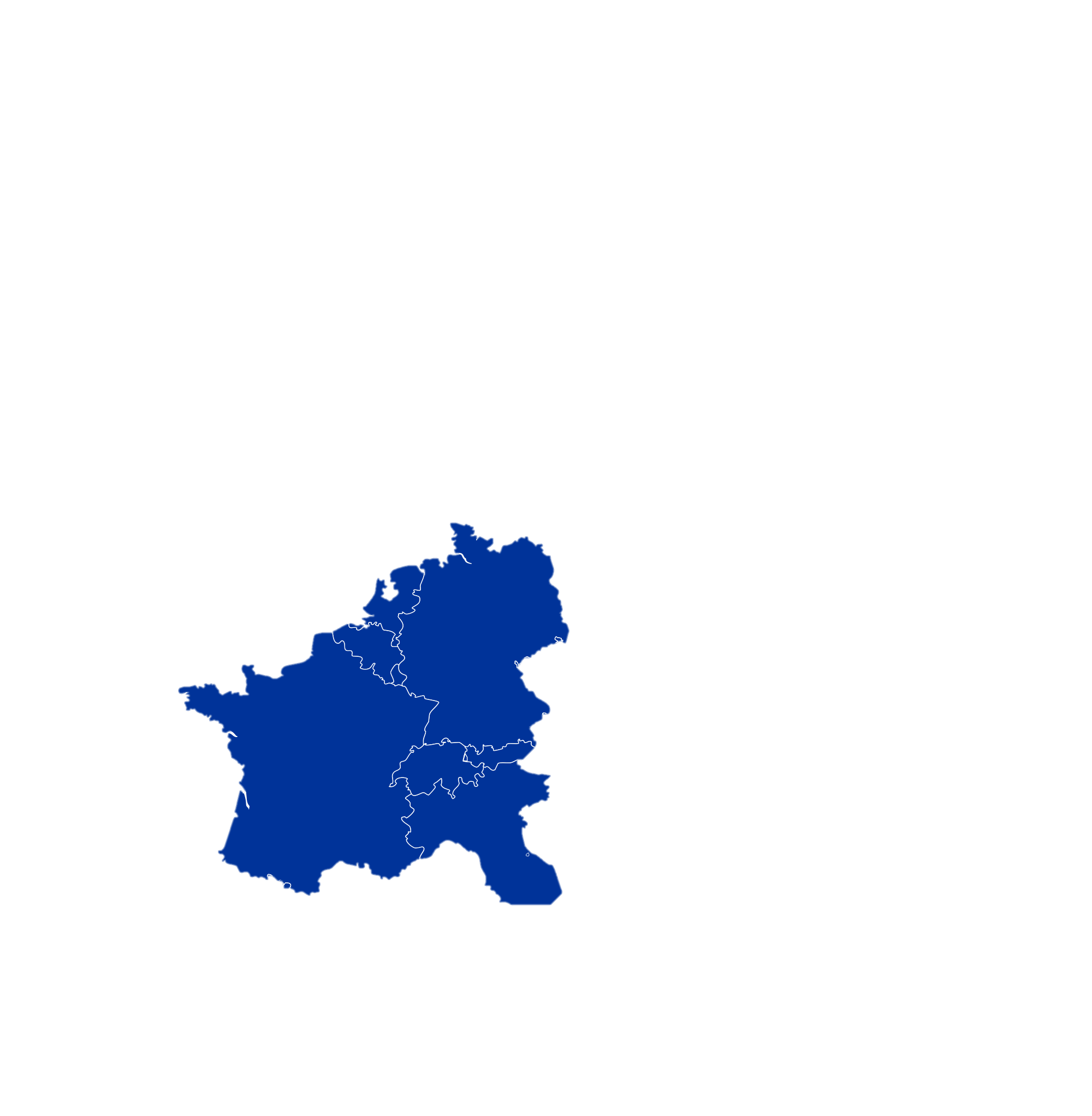 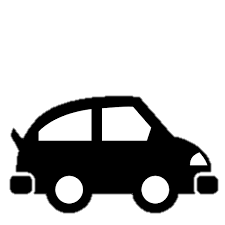 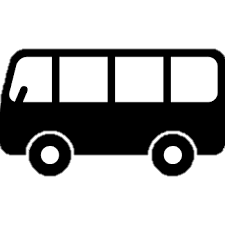 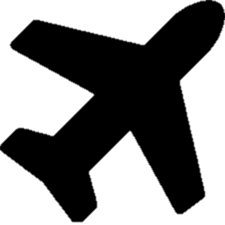 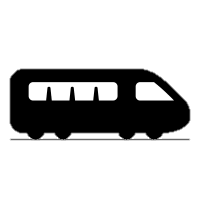 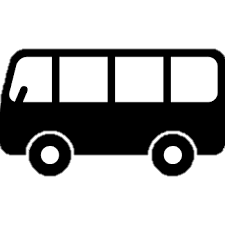 Flixbus ab Bremen Umsteigen in Paris zwischen 16 - 20 h 
40 - 60 € inkl. 2 Gepäckstücke
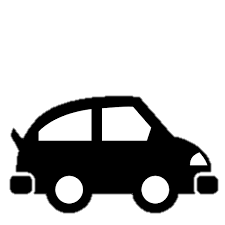 Auto ab Bremen ca. 10 h
Sprit ca. 70 € + Maut ca. 20 €
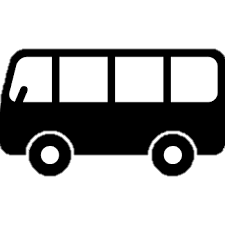 Flüge ab Bremen oder Hamburg + Flixbus P-LH ca. 8 h
Flugtickets 70-120 € + Bus ca. 10 €
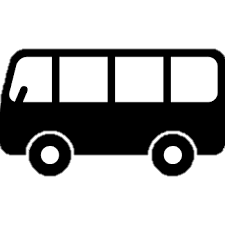 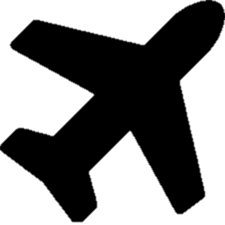 +
Zug Umsteigen Köln oder Frankfurt und Paris ca. 13 h
Tickets insgesamt ca. 130 € - P-LH ca. 30 €
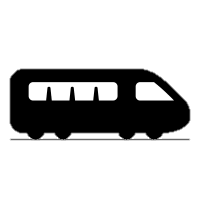 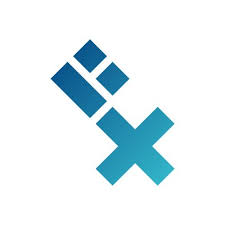 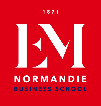 Le Havre – Das Wohnen
Student Residence (CROUS)
Einzelzimmer mit Kochnische sowie Bad inkl. Wifi und Nebenkosten, um die 370 €
6er-WG mit zwei Badezimmern und WC´s, Gemeinschaftsküche, um die 260€
EMN International Office gibt weitere Informationen nach Bestätigung (Vorher bei Google angucken)
1
Private WG-Zimmer 
Nebenkosten und Wifi inklusive, zwischen 350 und 450 €
EMN Wohnungsvermittlung oder airbnb
2
Staatliches Wohngeld (CAF)
Ca. 33-50 % der Mieten - Bafög angerechnet - Französisches Bankkonto erforderlich 
Zum Beispiel Miete Crous rd. 370€ - rd. 180 € CAF
Hausratsversicherung
Ca. 30 € im Jahr, oft kombiniert mit Haftpflichtversicherung
!
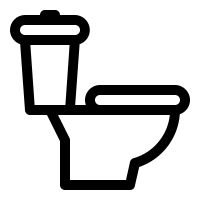 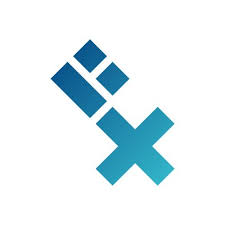 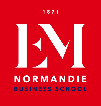 Le Havre - Wohnen
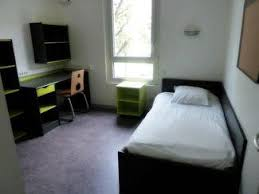 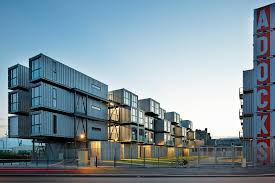 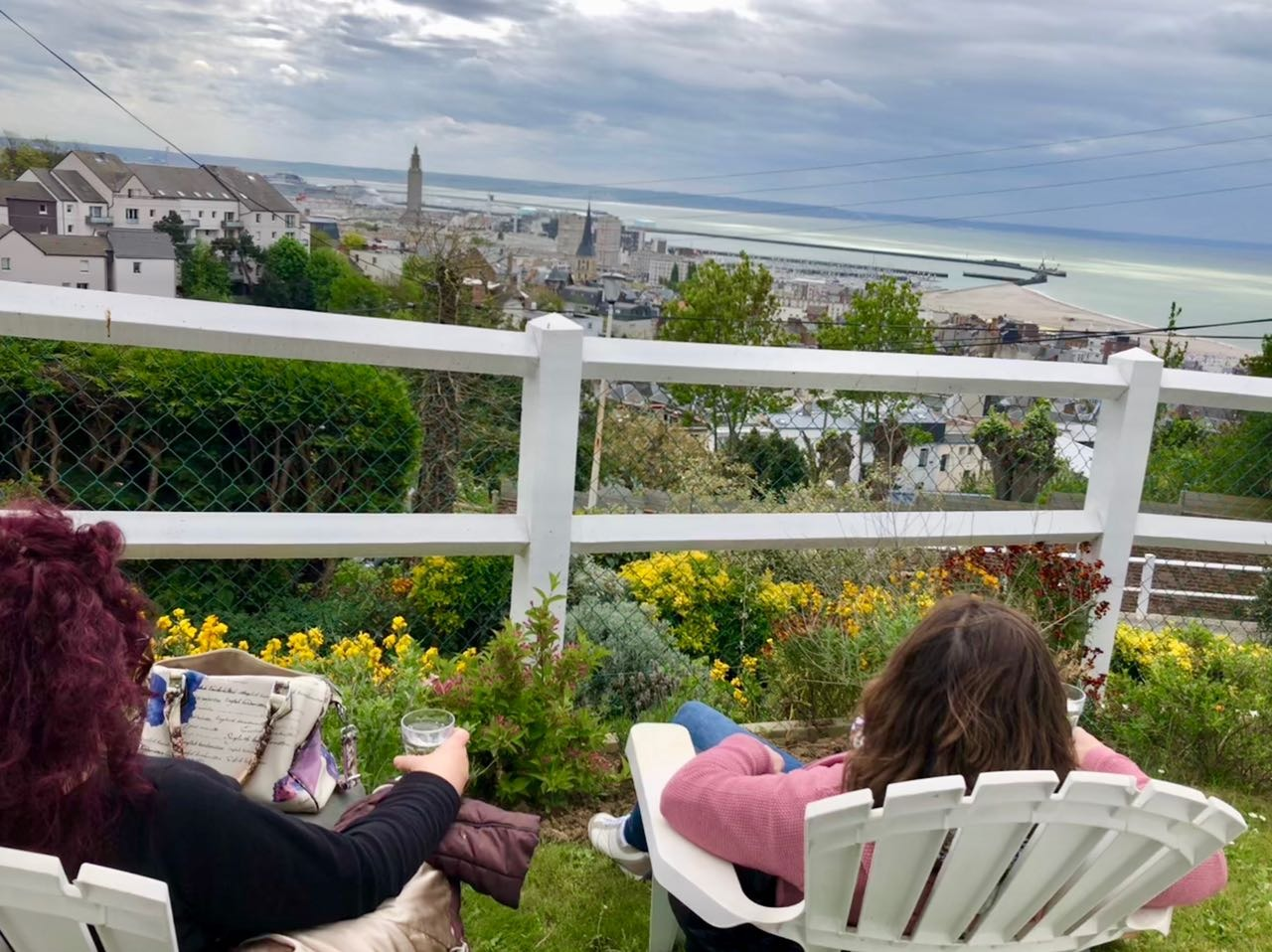 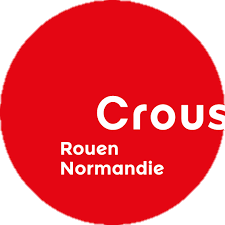 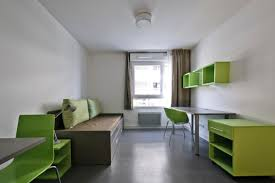 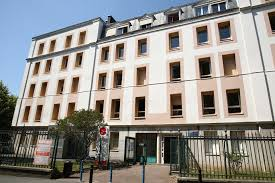 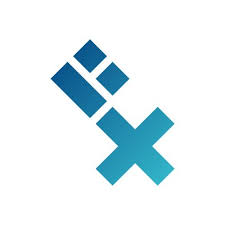 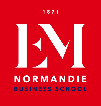 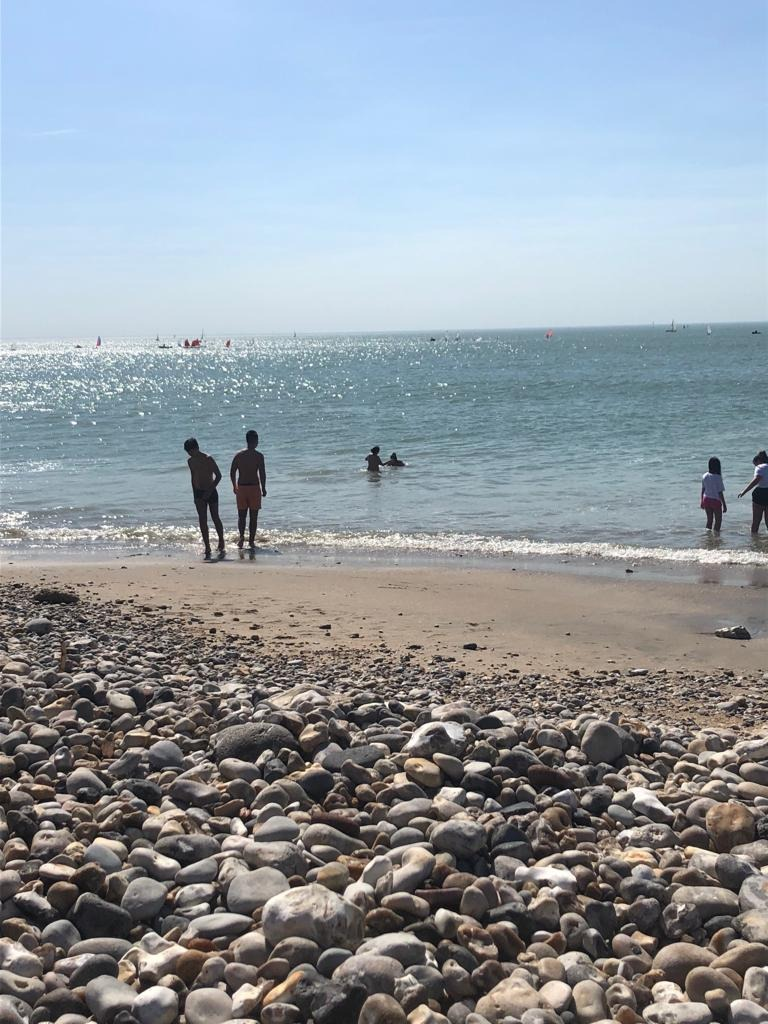 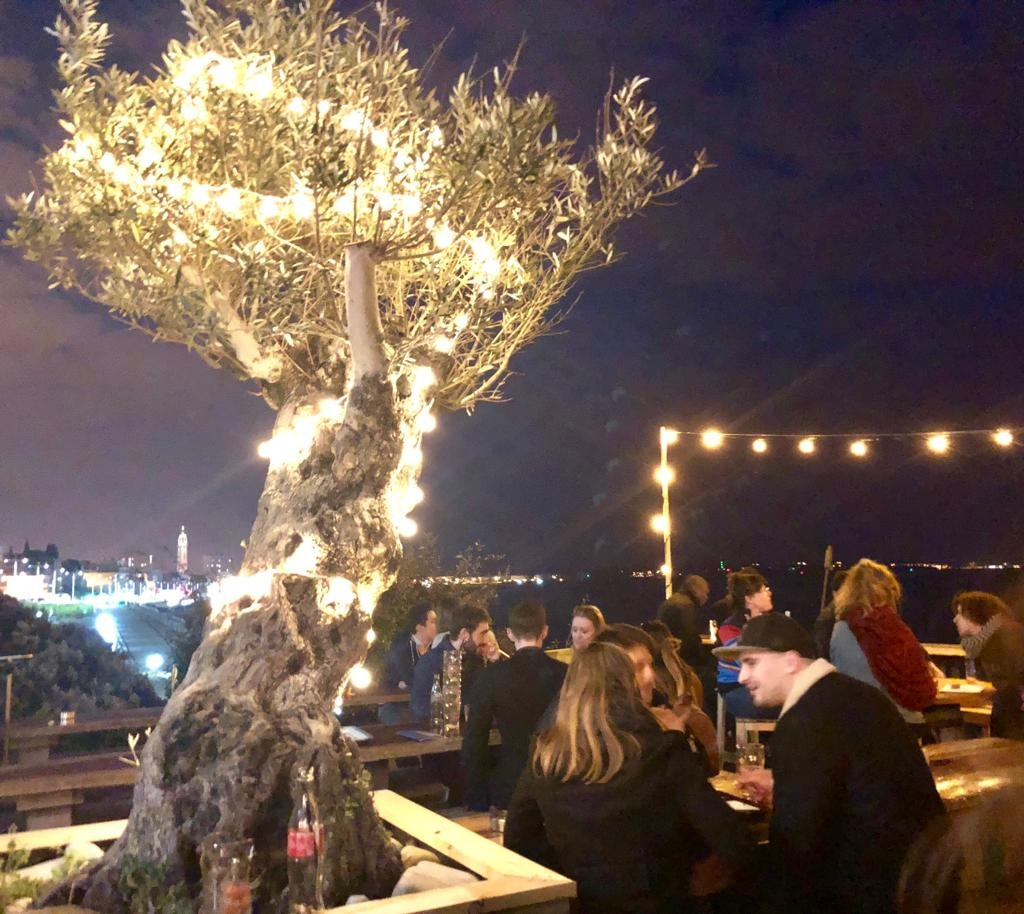 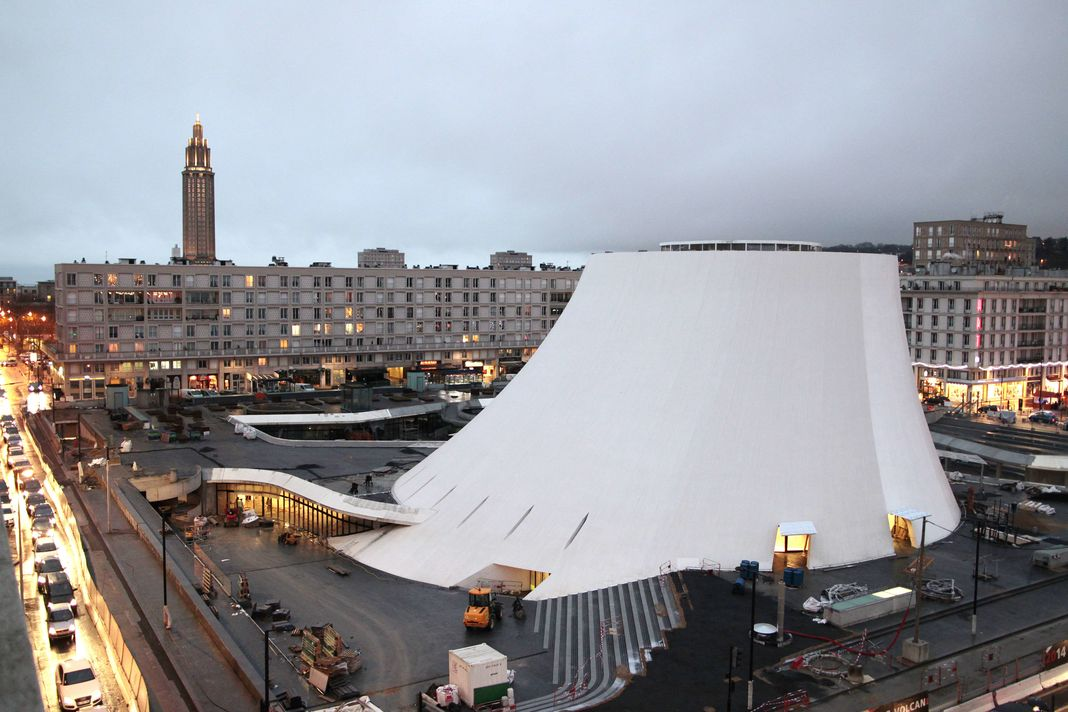 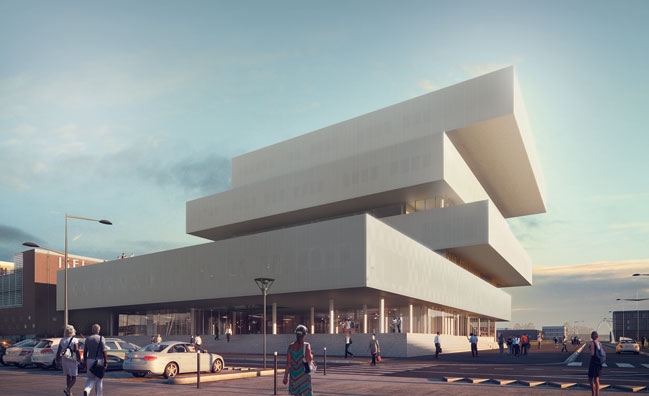 Le Havre – Wo ist  was?
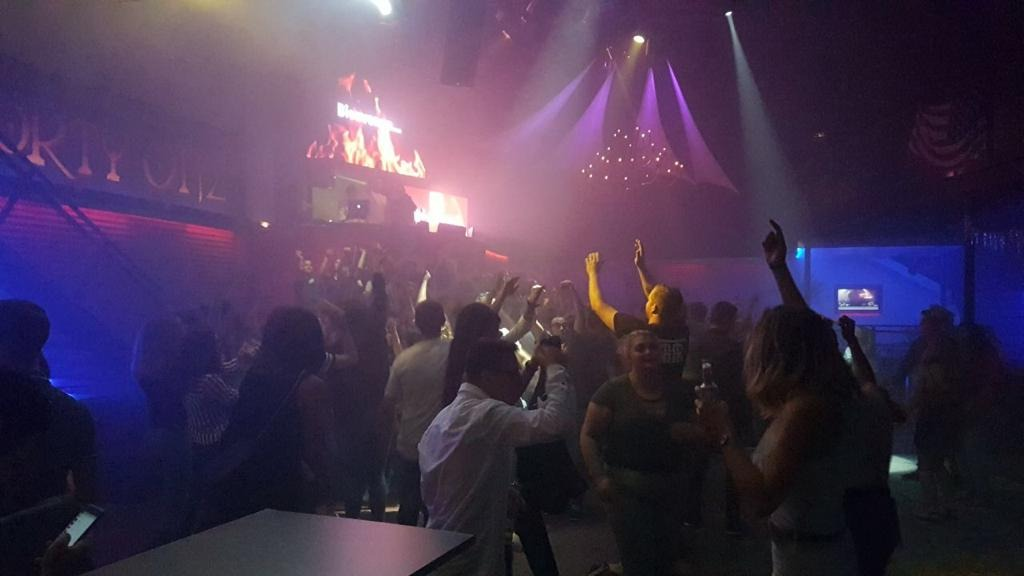 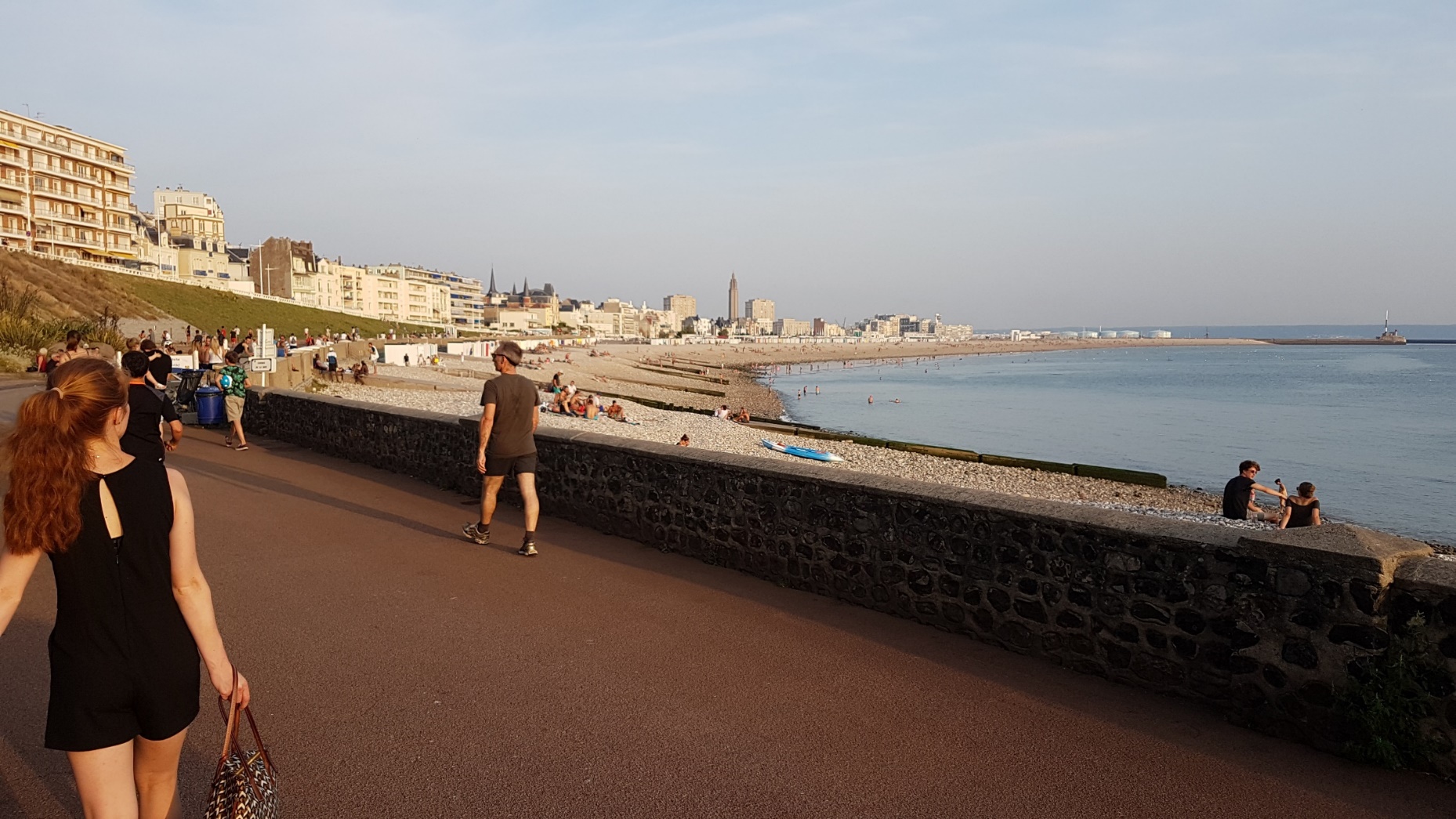 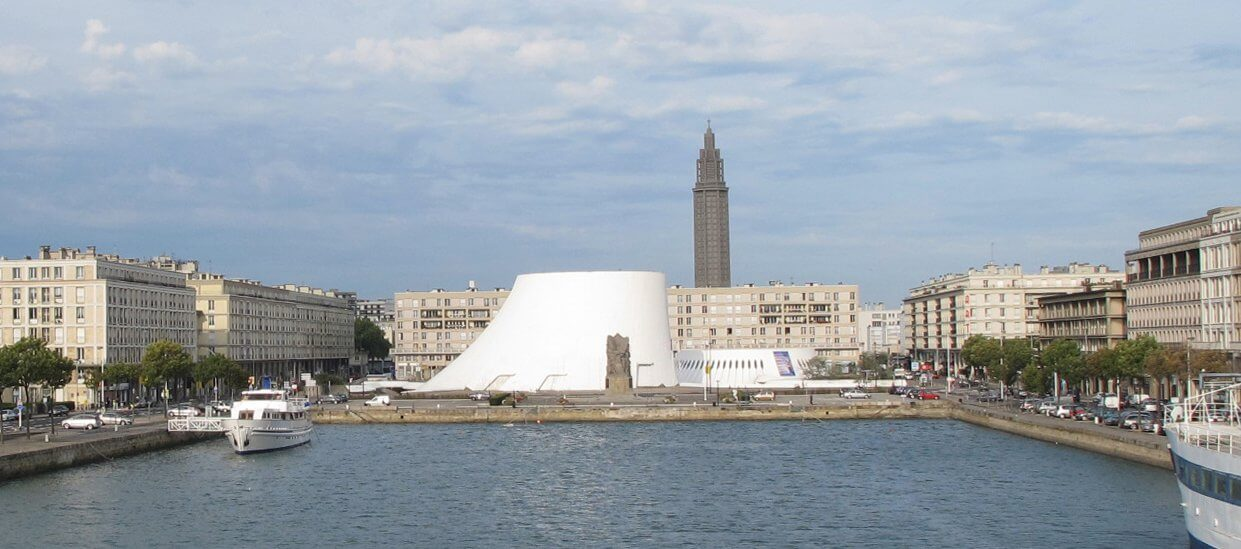 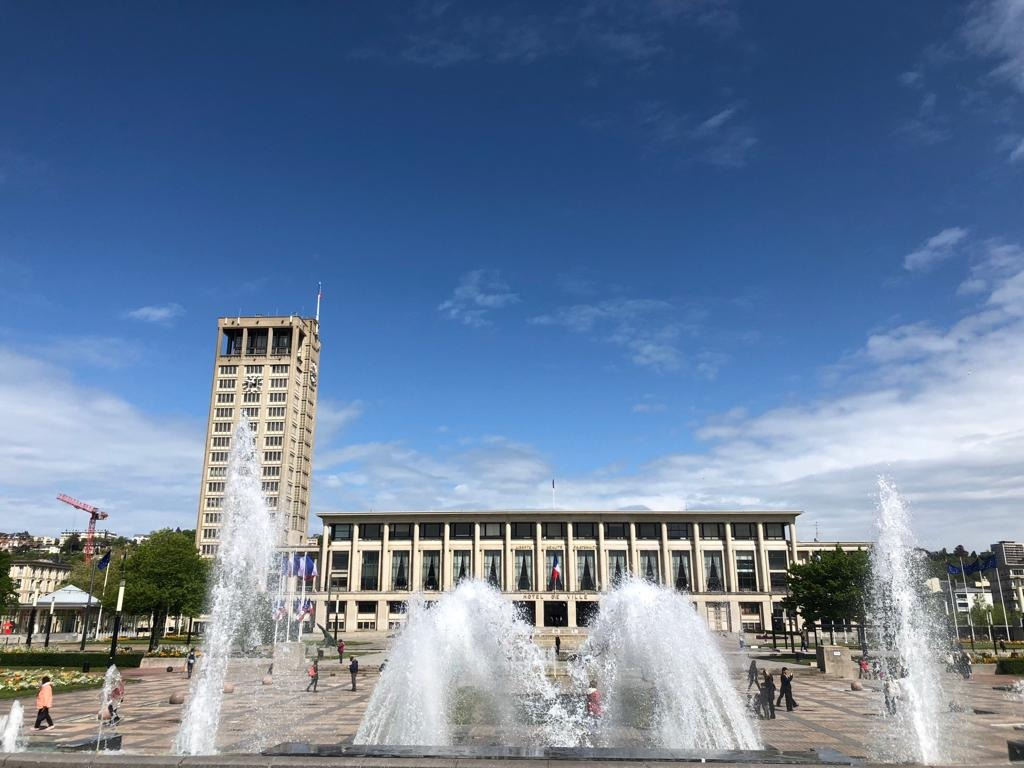 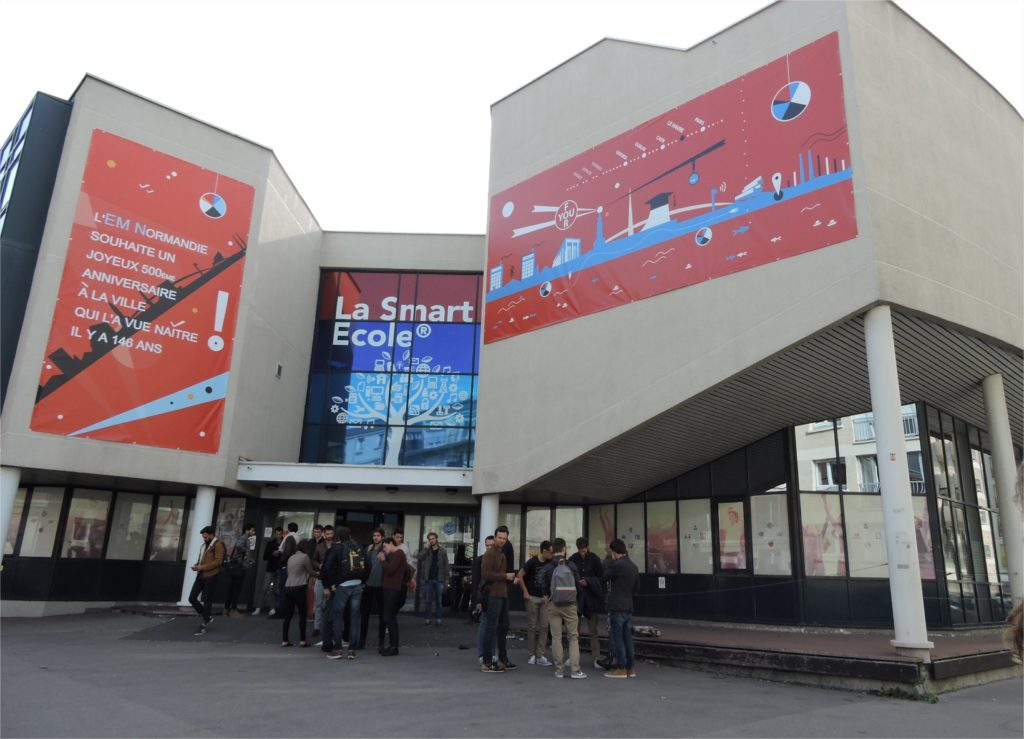 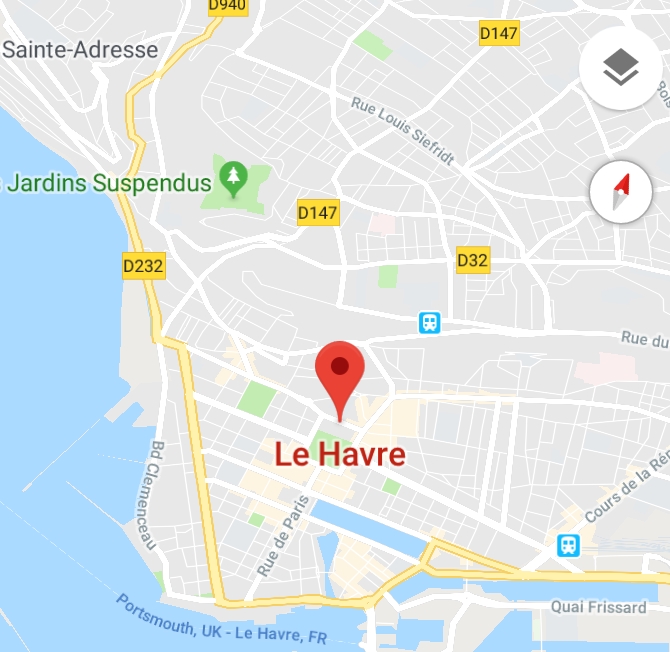 Stadtzentrum
Sainte-Adresse
EM Normandie
Jardins Suspendus
Aussichtspunkt
Strand
Les Docks Vauban
neuer Standort EMN
Vulkan 
Bars
Clubs
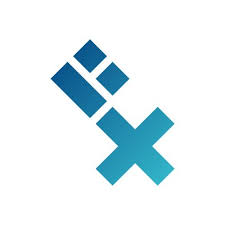 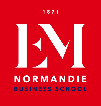 EM Normandie
Business School mit mehrere Standorten in Europa 

Le Havre mit ca. 400 Studenten und ca. 60-80 internationale Studenten und Lehrenden
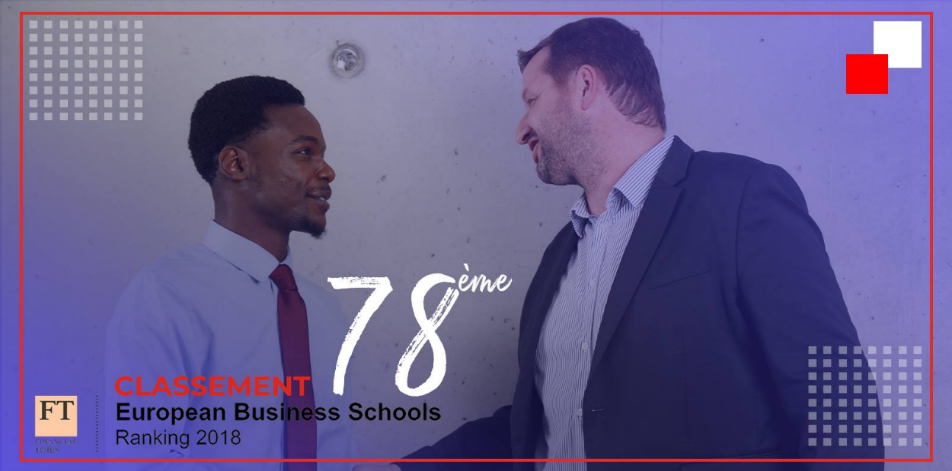 Englisches Programm
Bachelor Management International
Option International Business
1
Französisches Programm
Grande École – U3
Zertifikat
2
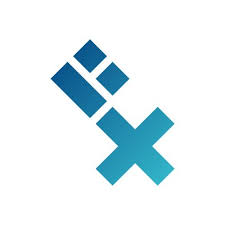 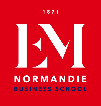 EM Normandie – BMI 3
Semester – Januar bis April
Semester – September bis Dezember
1
2
Business Intelligence
Business Law
Coding
Customer Relationship Management
French
Human Ressource Management
International Trade
Job Research 
Logistics
Press Review
Start-Up
Stress Management
Business Ethics
Multicultural Management
Global Negociation
Financial Analysis
Business Plan
Human Ressource Management II
Innovative Entrepreneurship
Professional Contest
French
Praktikum oder Thesis (bis November)
Anwesenheitspflicht
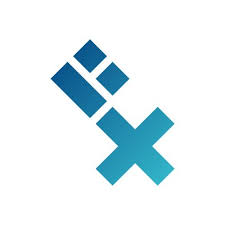 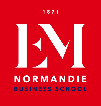 EM Normandie – BMI 3
Notensystem
0-20 Punkte, 20=100%
16 Punkte für eine 1.0
10 Punkte für eine 4.0 


Zusammensetzung der Note
30% Continuous Assessment
Präsentationen, Papers, Mündliche Mitarbeit, Tests 
70% Exams
angesetzt 2h, Schwierigkeit variiert von sehr einfach bis zu stupidem auswendig lernen von 200 Folien
MCQ, Freitext
12 Klausuren in 6 Tagen
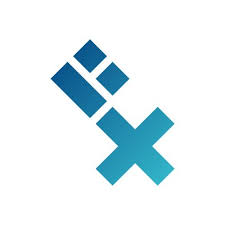 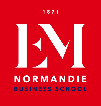 EM Normandie – BMI 3
Clubs (Sport, Student Office, Soziale Arbeit..)
Fast jeden Tag Afterwork (Feierabendbier)
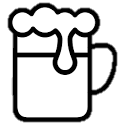 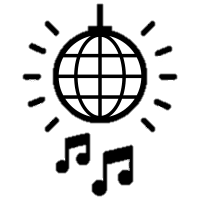 Mittwoch Partytime
Gym, Sportevents, Cafeteria, Pool Party, Graduation im März, 
  Alumni Netzwerk, Hilfsbereitschaft
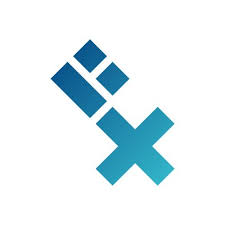 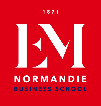 Freizeit
Sport Surfen, Schwimmen (Les Bains des Docks 10er Karte 39,90€ ), Fitness (ca. 50€)
Fußball-, Rugbyspiele, Kino
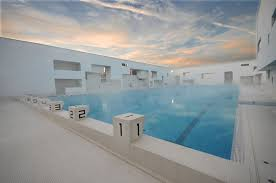 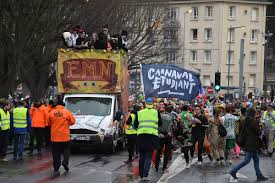 Global Office Disneyland, Eislaufen..
Caen Carneval
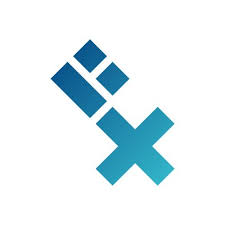 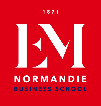 Ausflugsziele
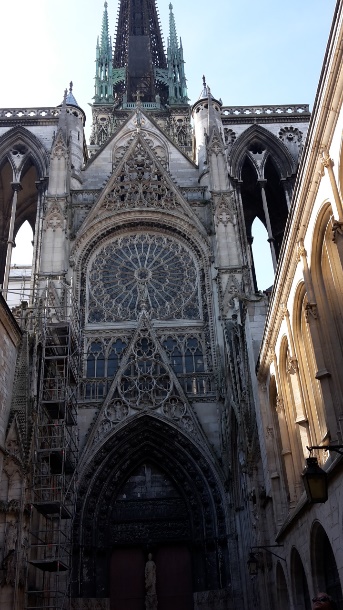 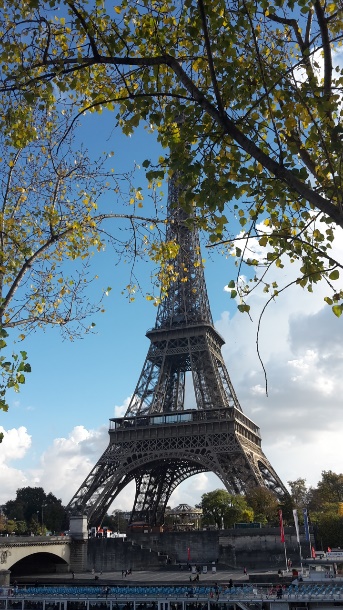 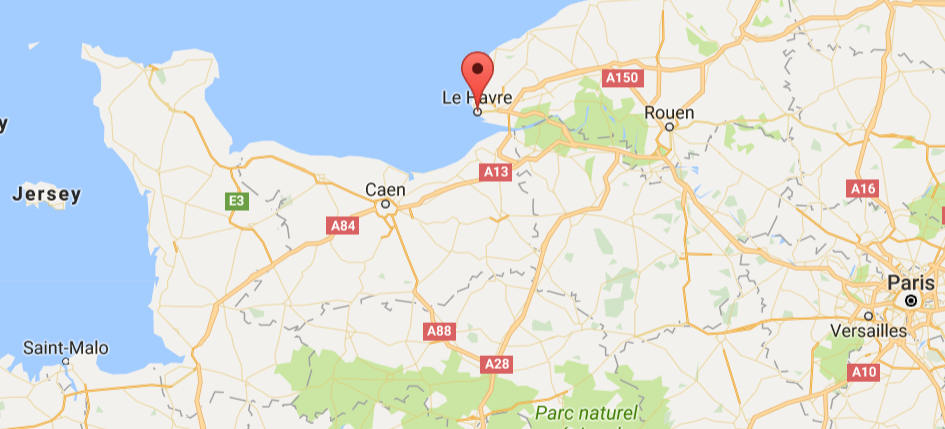 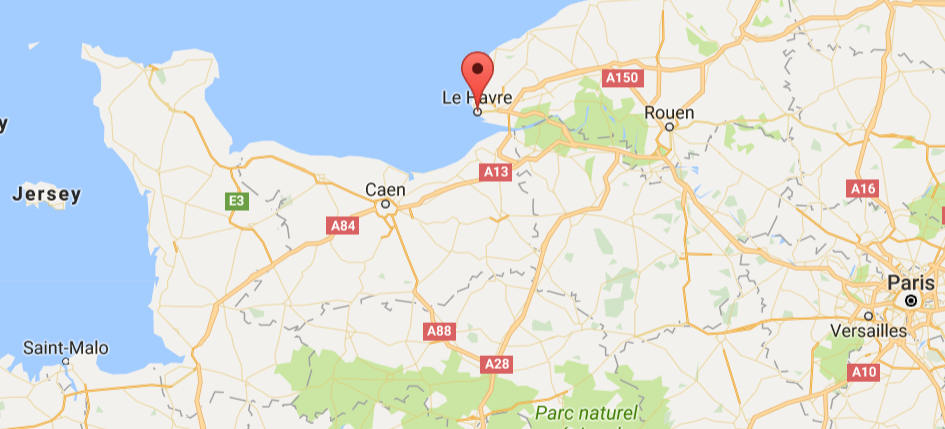 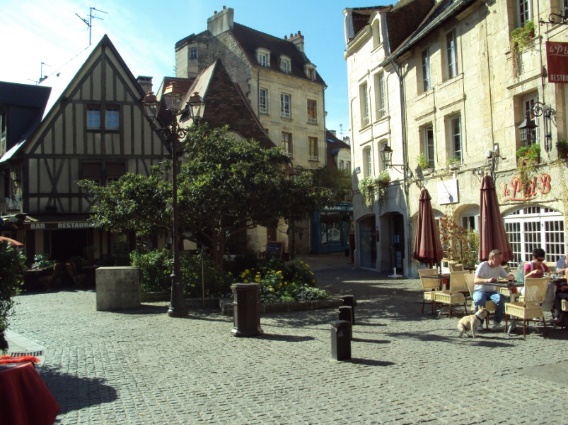 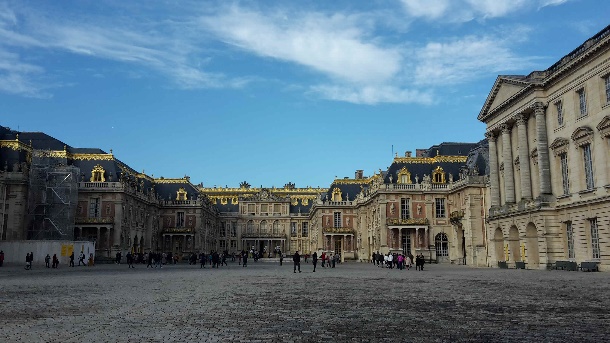 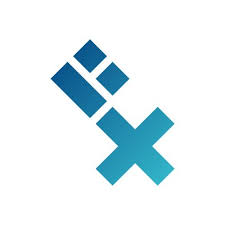 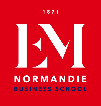 Ausflugsziele
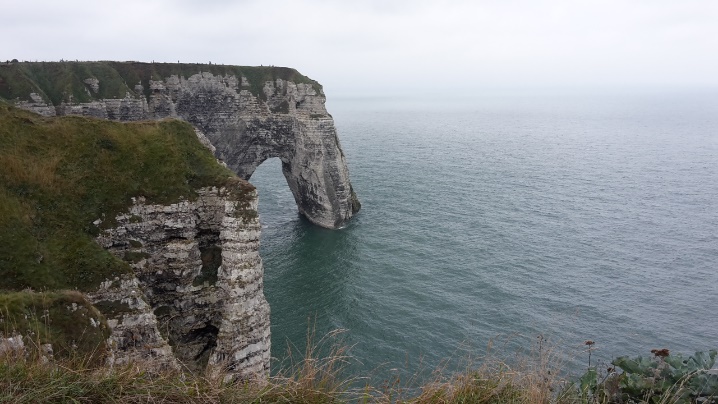 ÊTRETAT
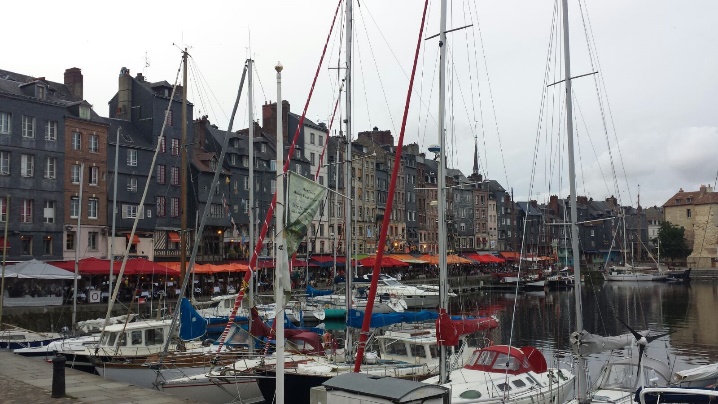 HONFLEUR
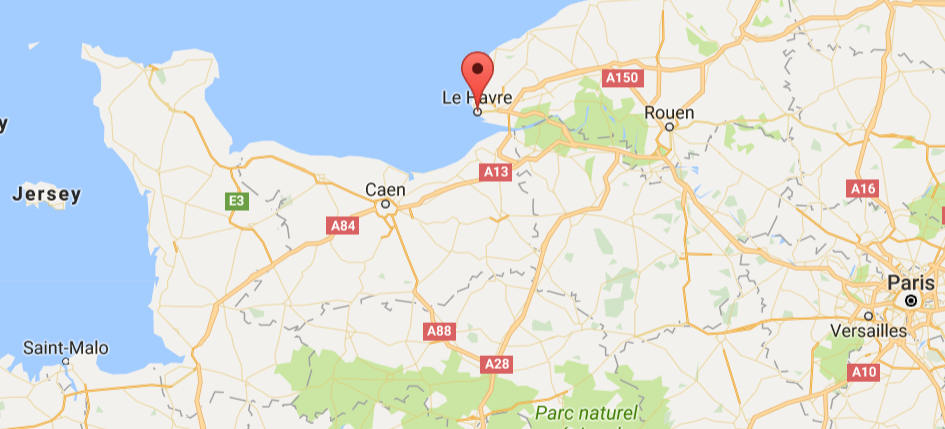 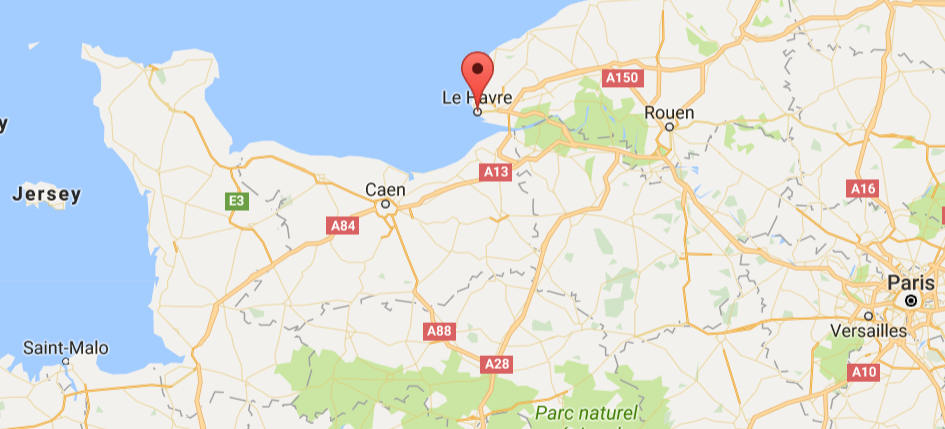 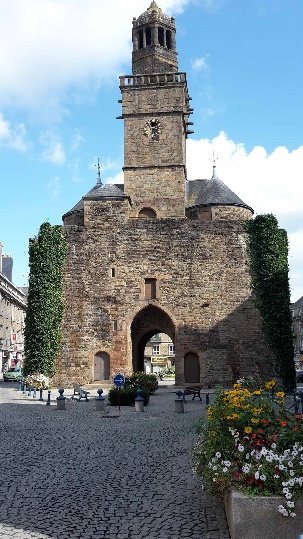 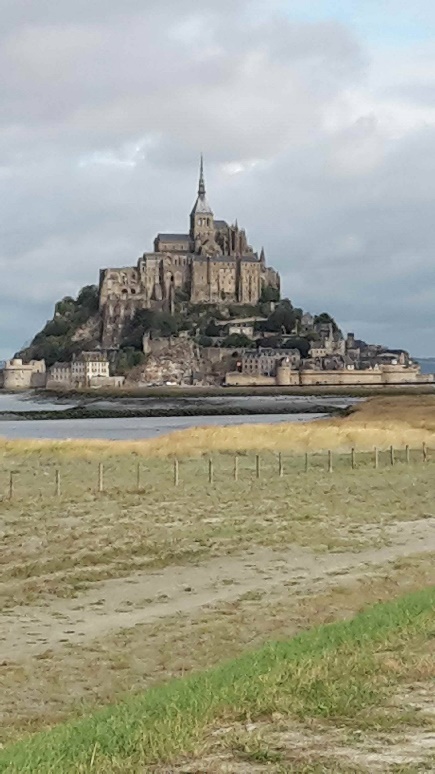 Mont Saint Michel
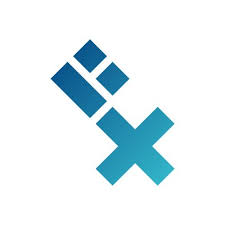 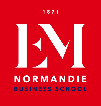 Sonstiges
Günstiger öffentlicher Nahverkehr – 1,70 € pro Fahrt oder 27 € im Monat
Erasmus ca. 360 € im Monat – 80% vorher 20% nachher
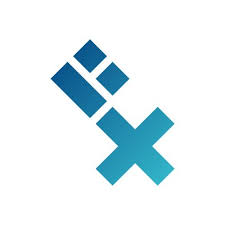 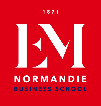 Merci de votre attention!
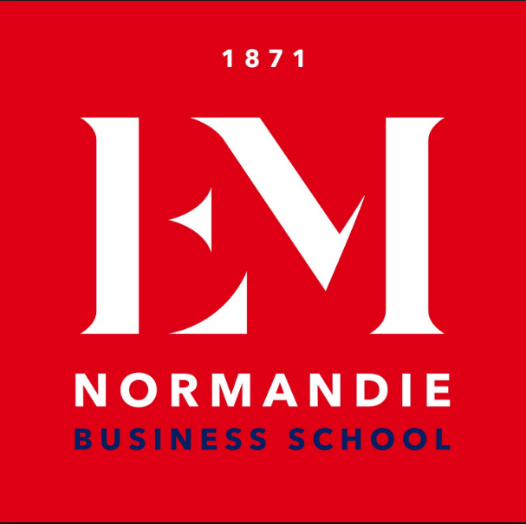 Weitere Fragen? – Meldet euch bei uns

a.rickert@stud.hs-bremen.de
e.heinen@stud.hs-bremen.de
s.sicack@stud.hs-bremen.de
a.hellrung@stud.hs-bremen.de